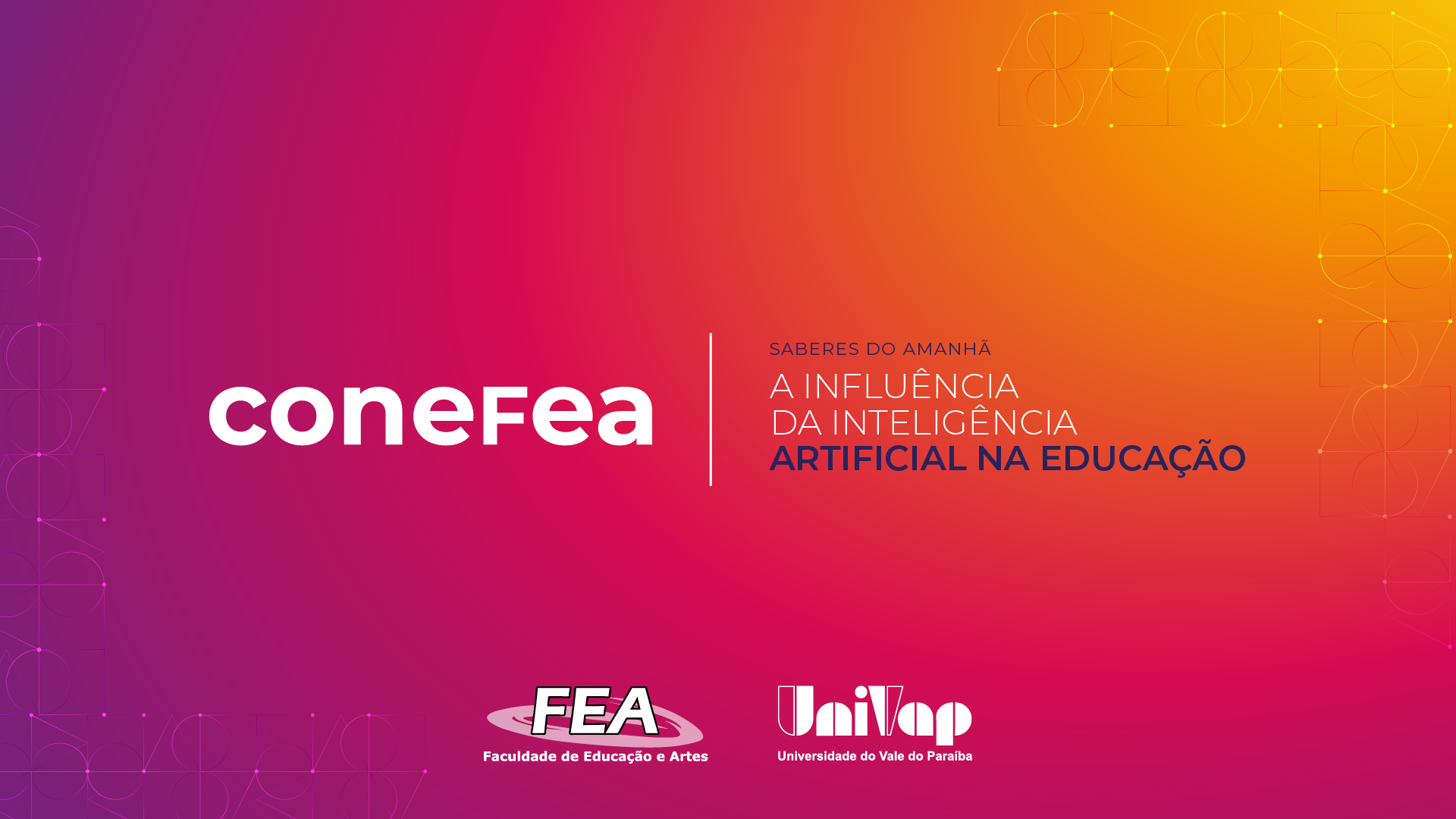 Título do trabalho 

• Nome Aluno,Nome Orientador

• {Instituições e email-aluno}
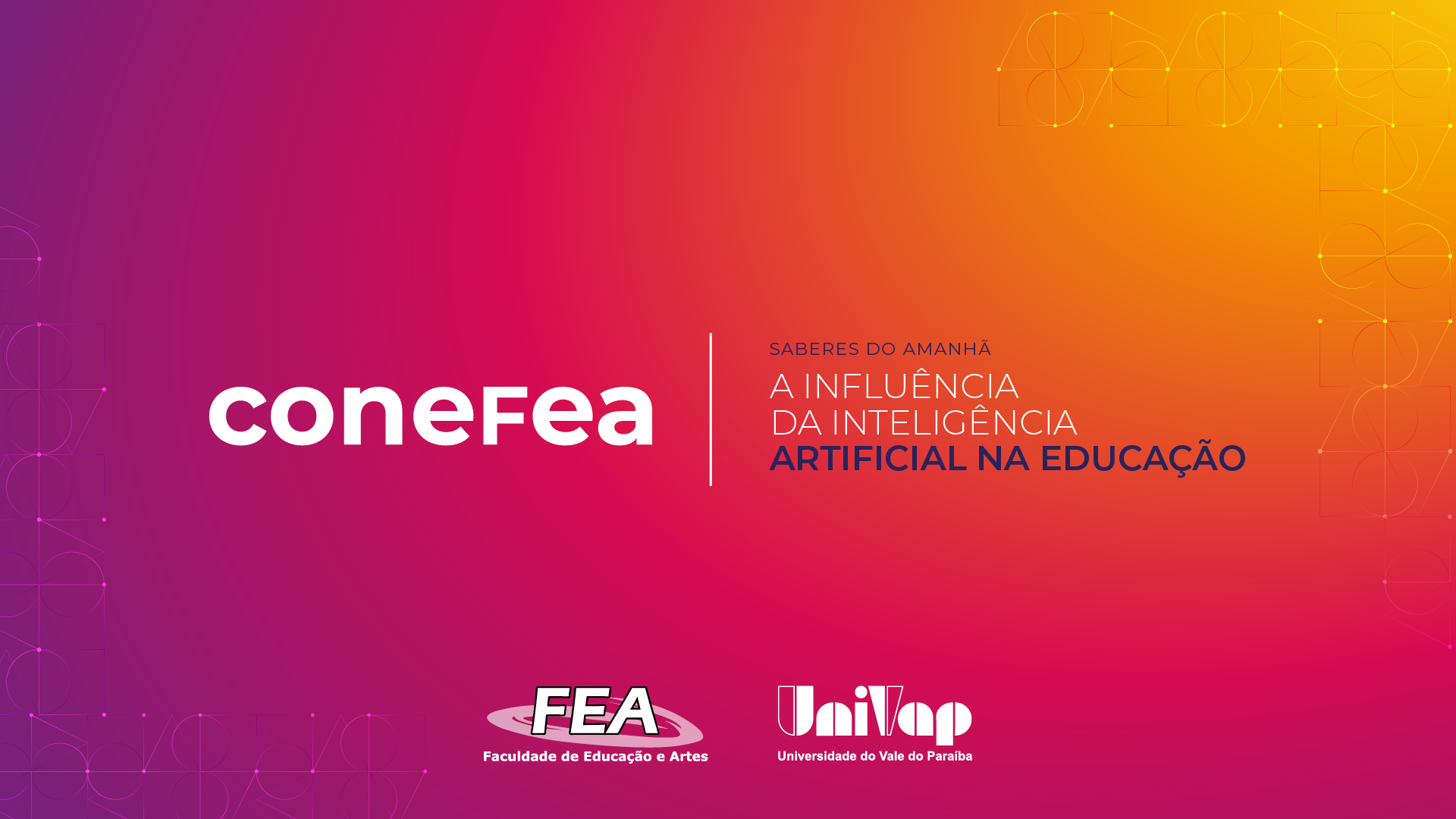 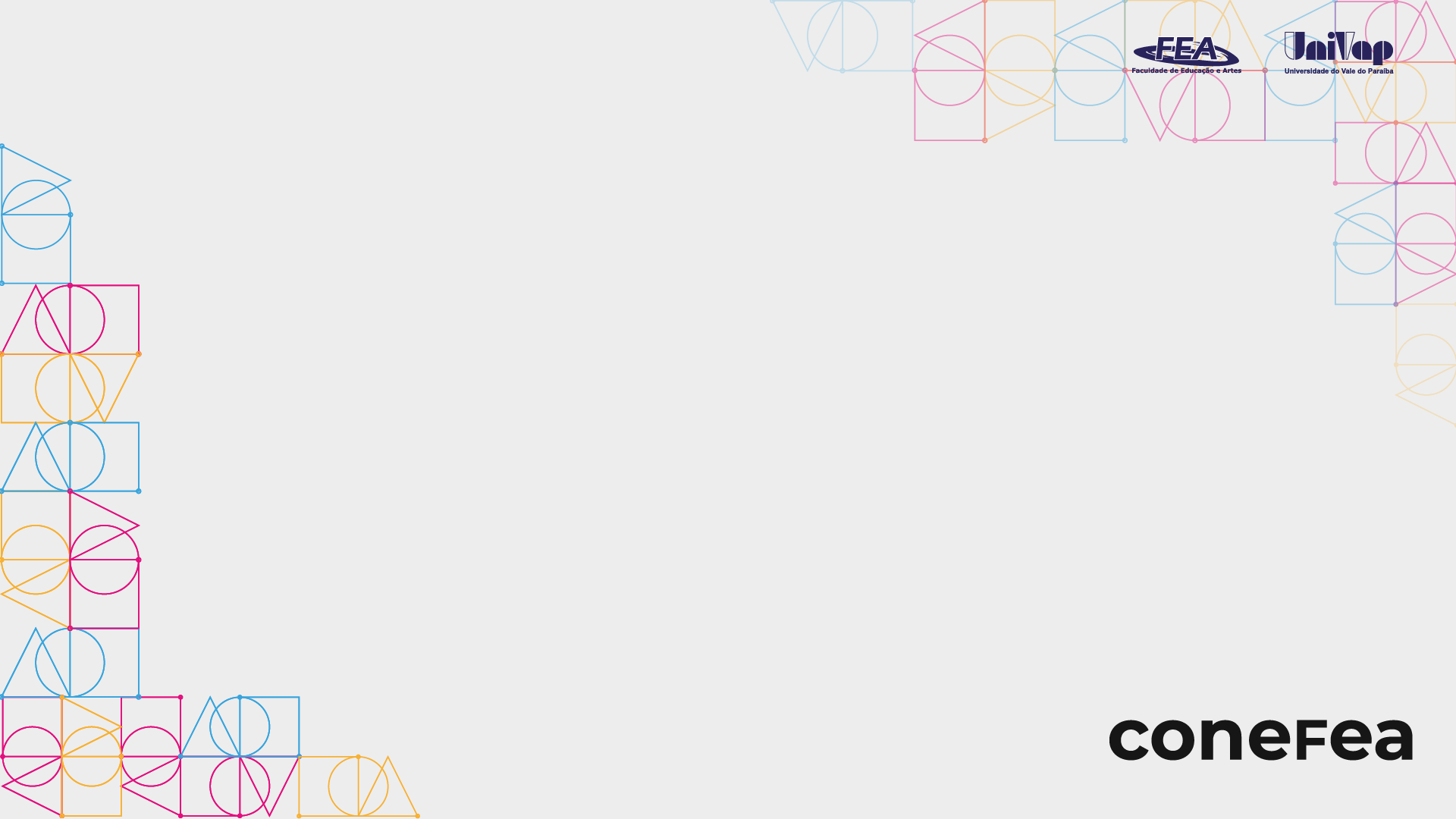 Introdução
Clique aqui para adicionar um texto
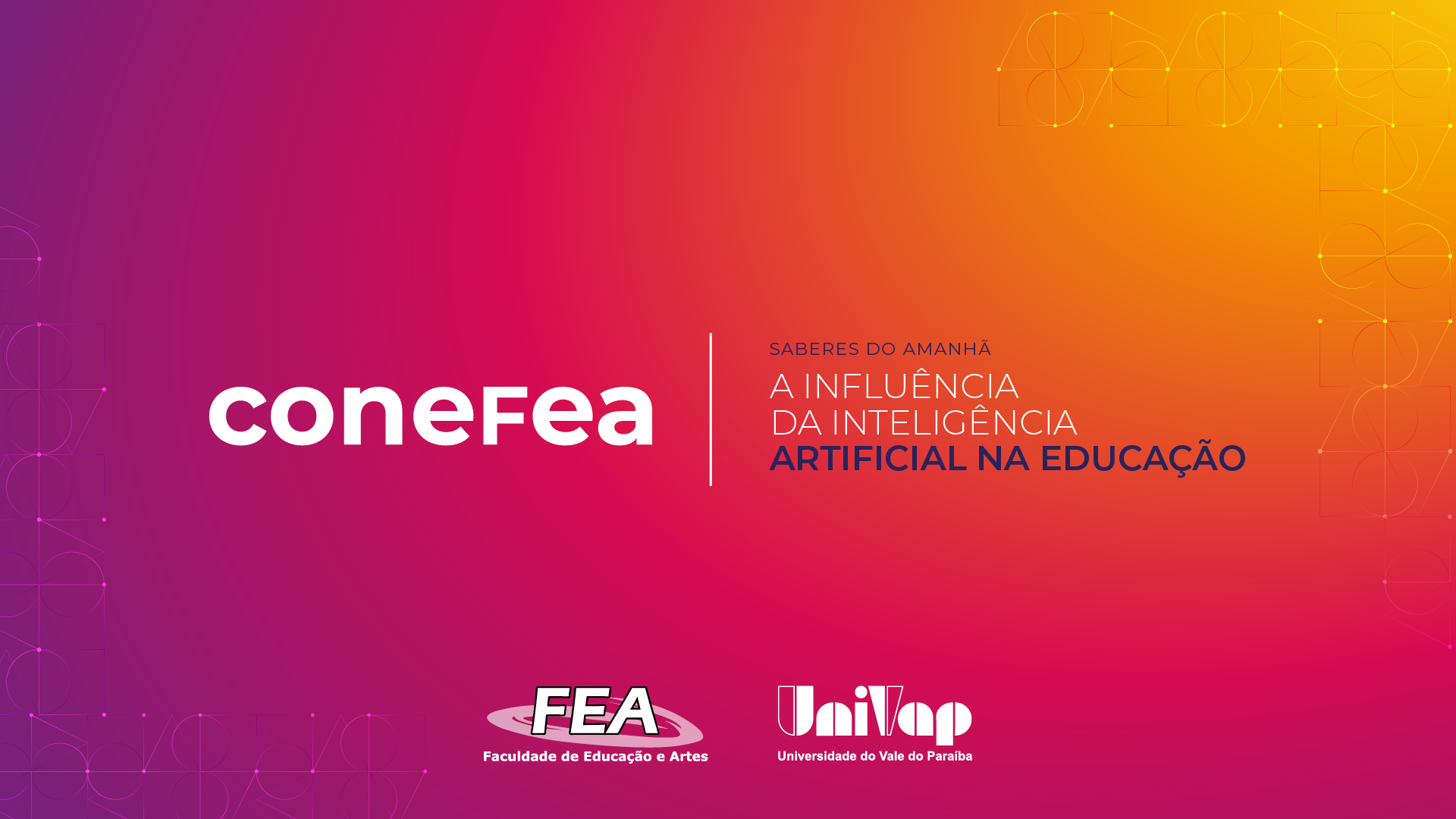 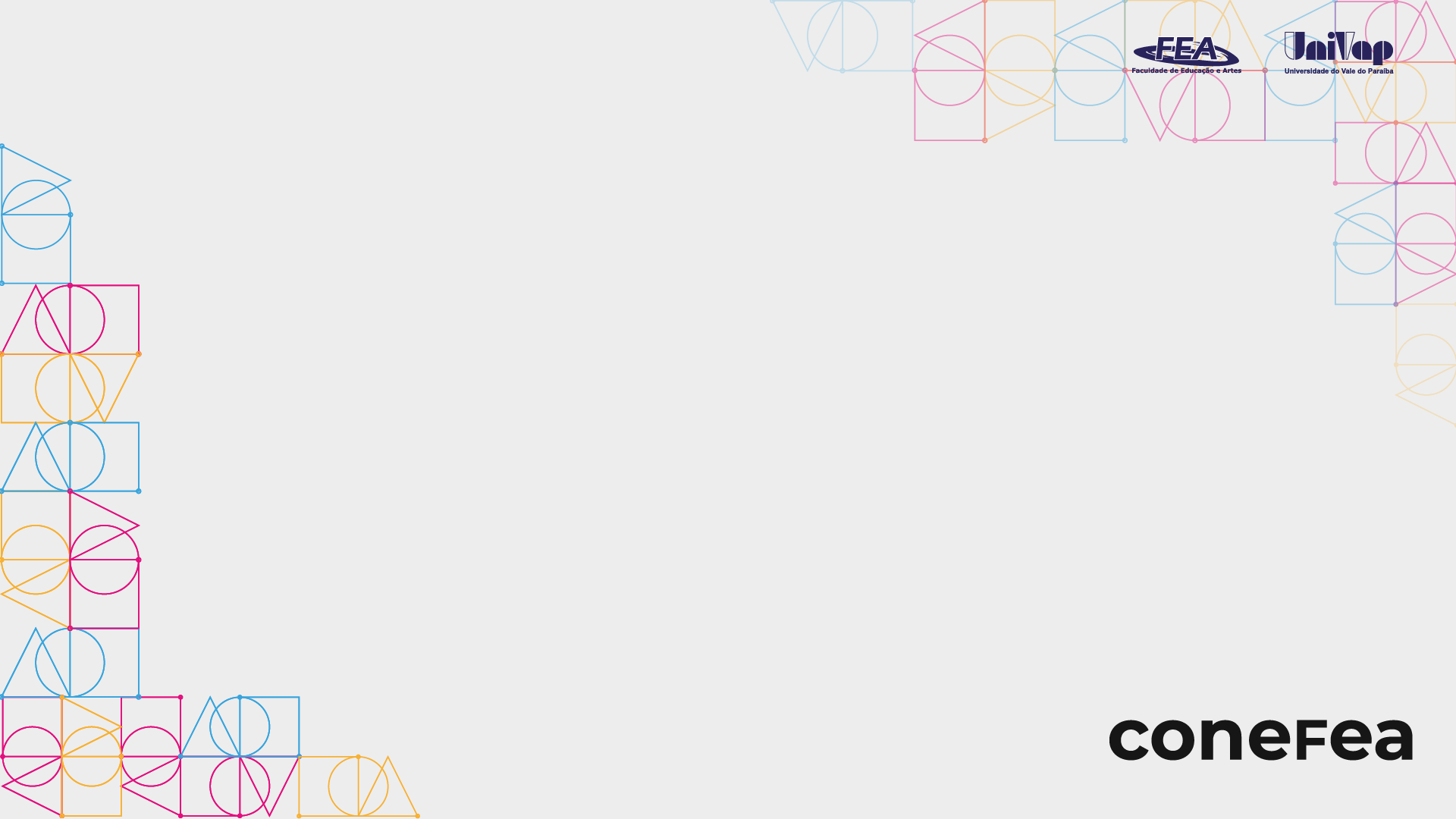 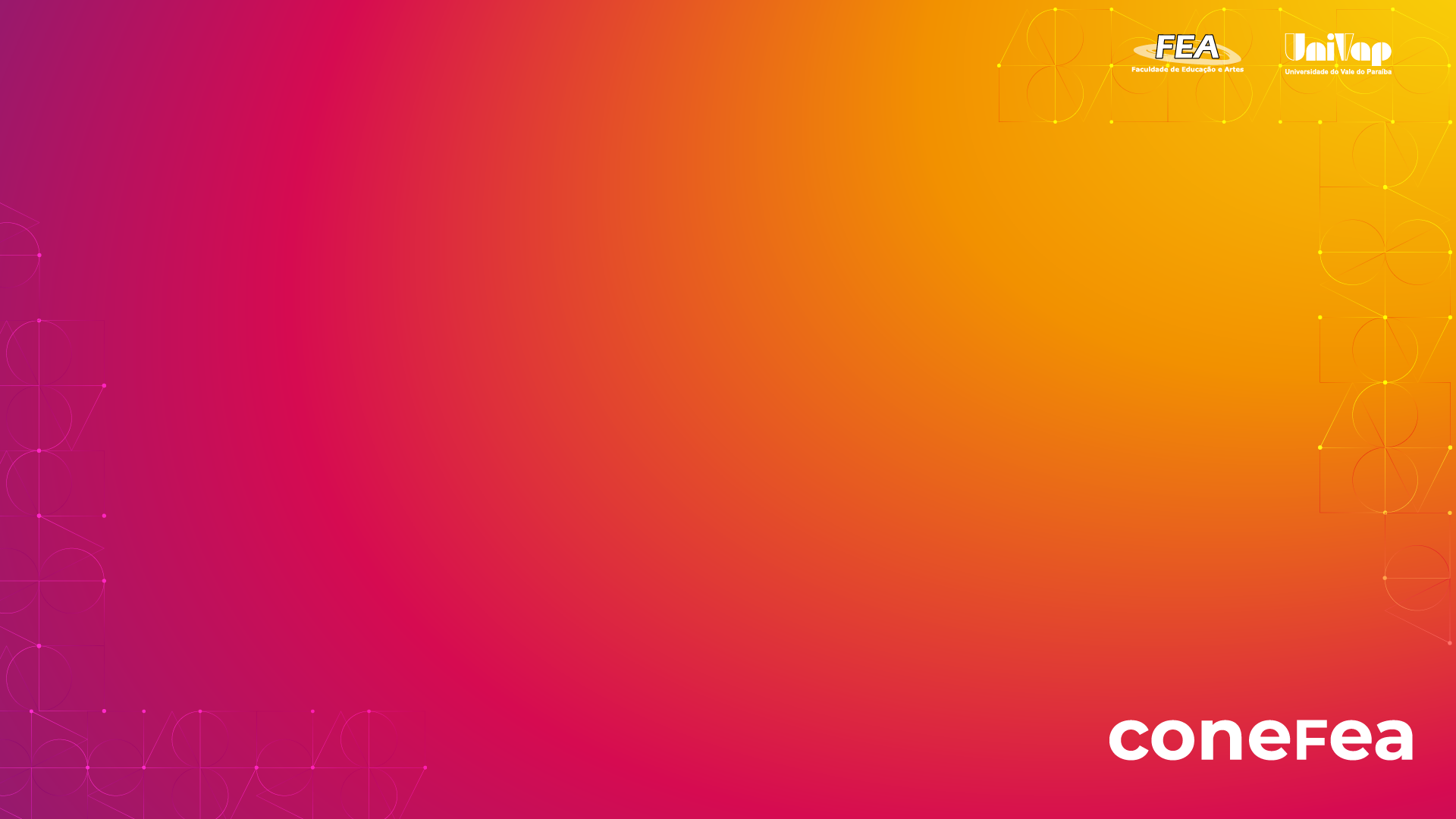 Introdução
Objetivo
Clique aqui para adicionar um texto
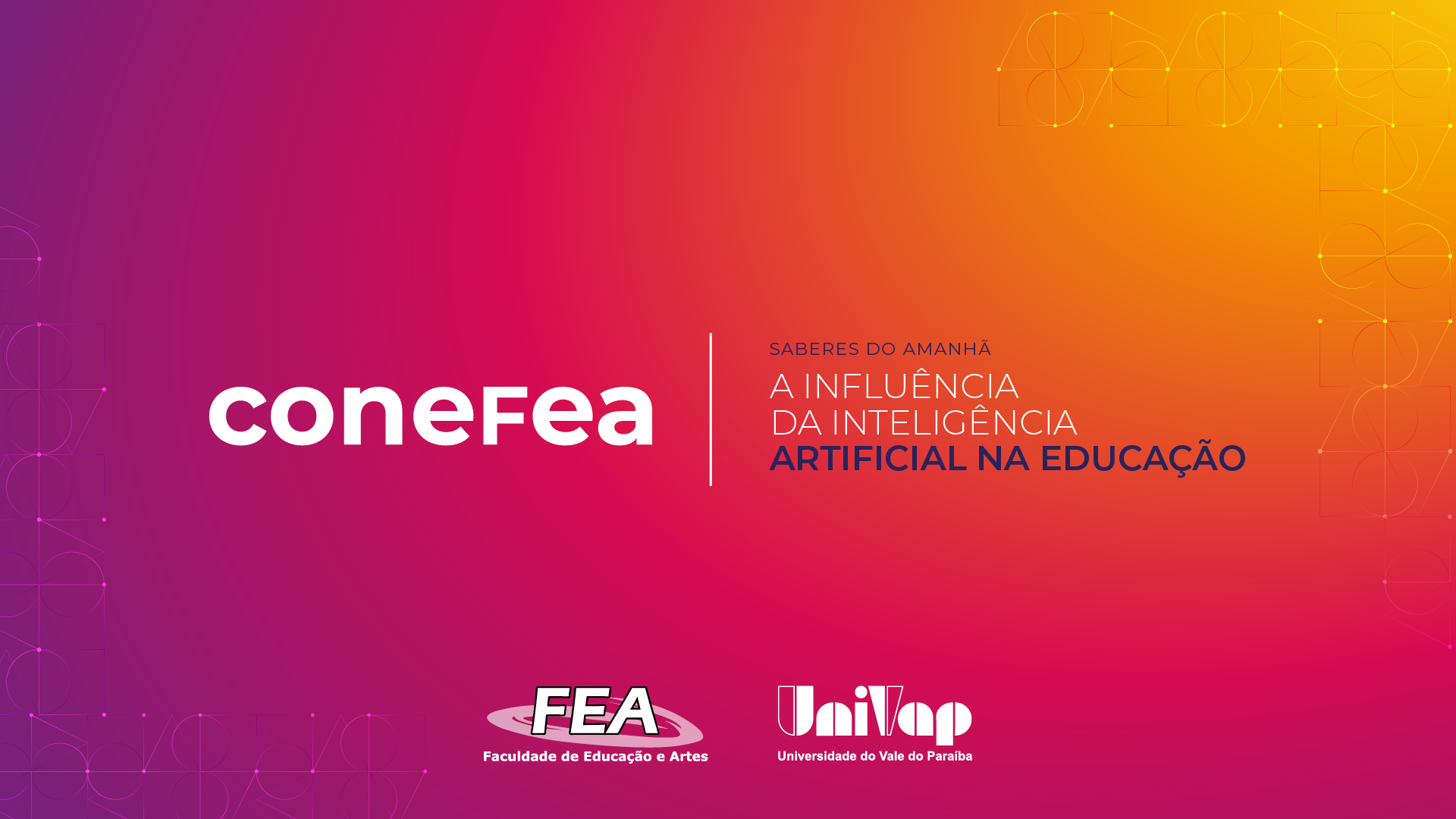 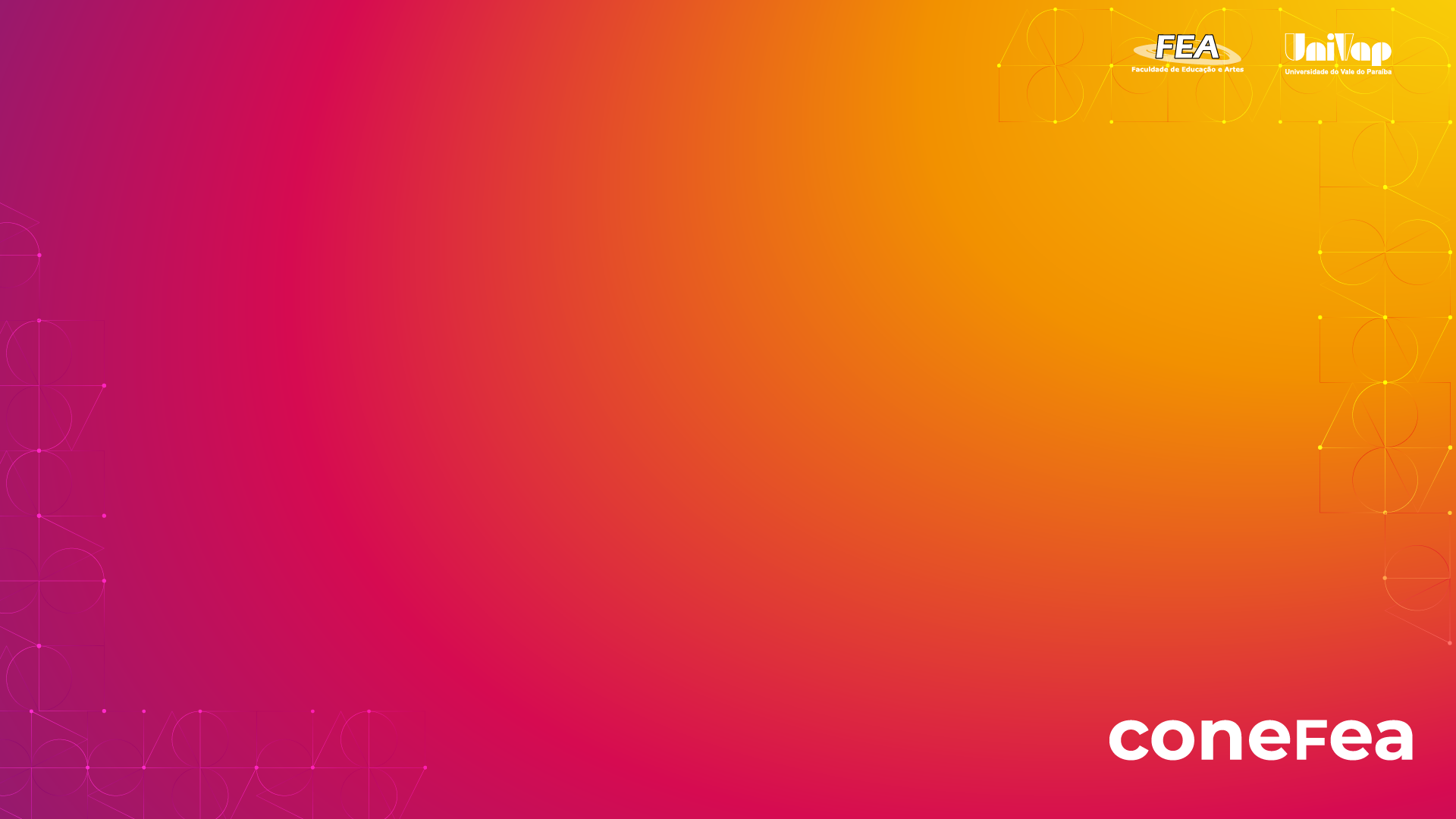 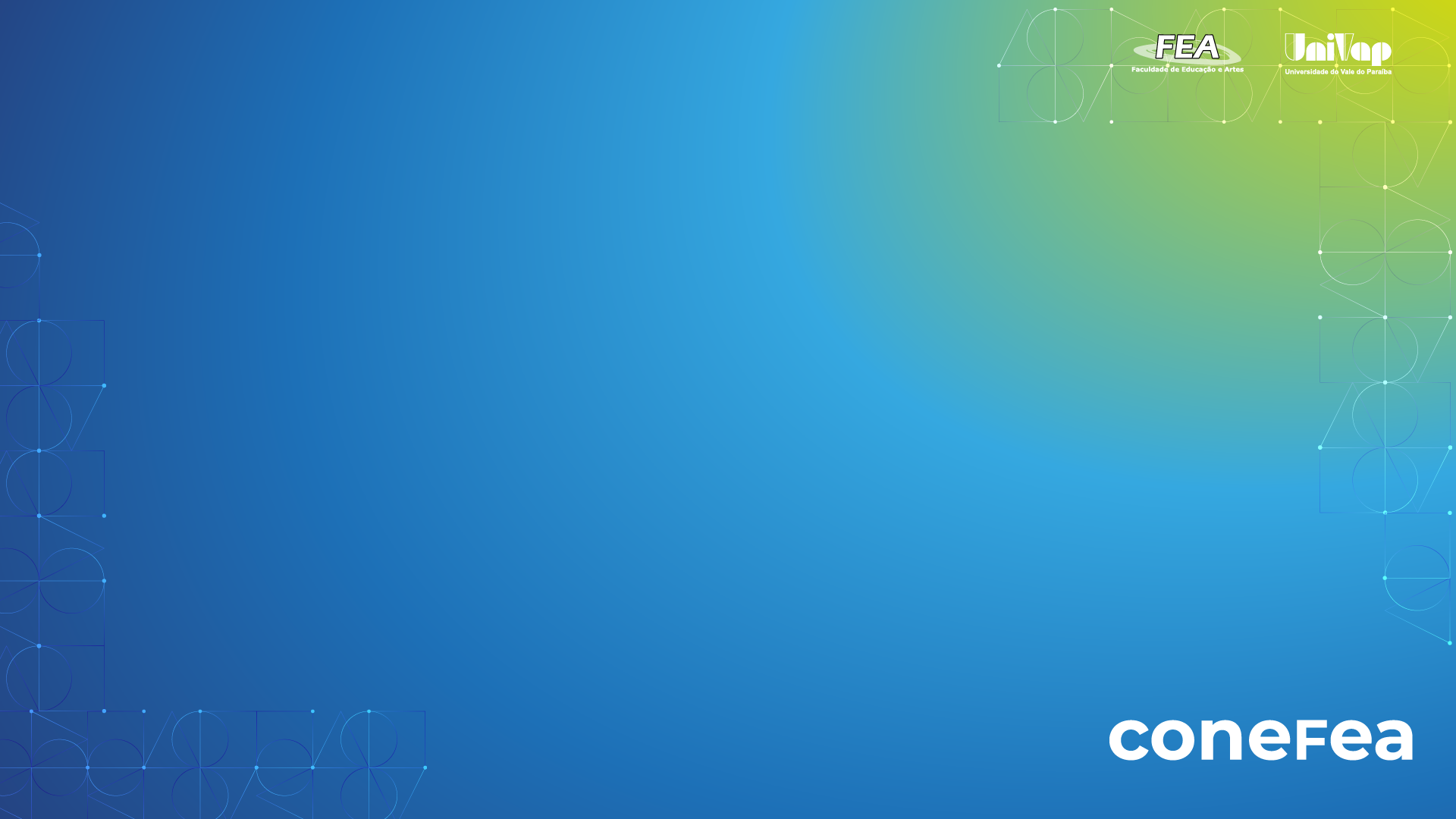 Metodologia
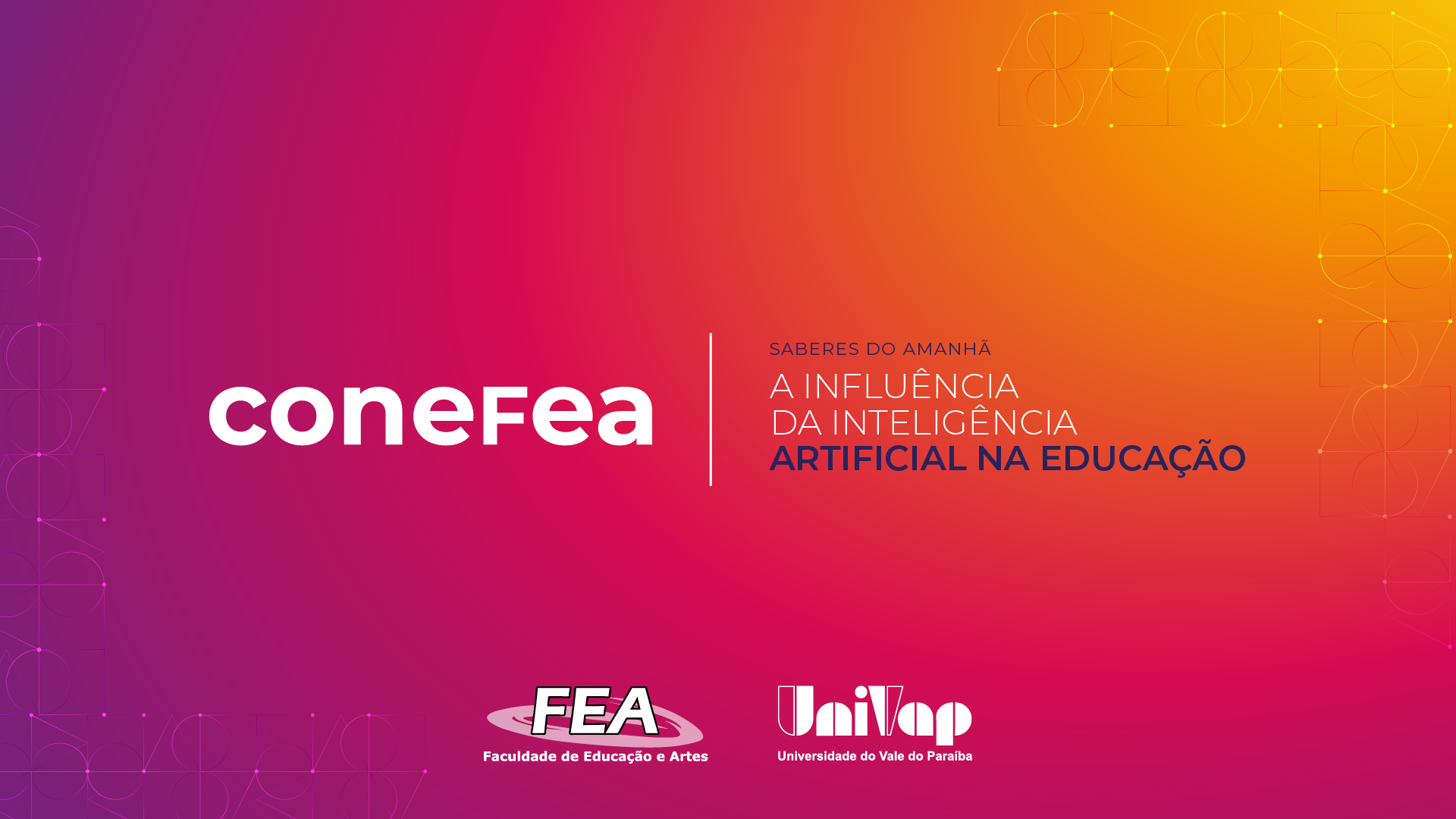 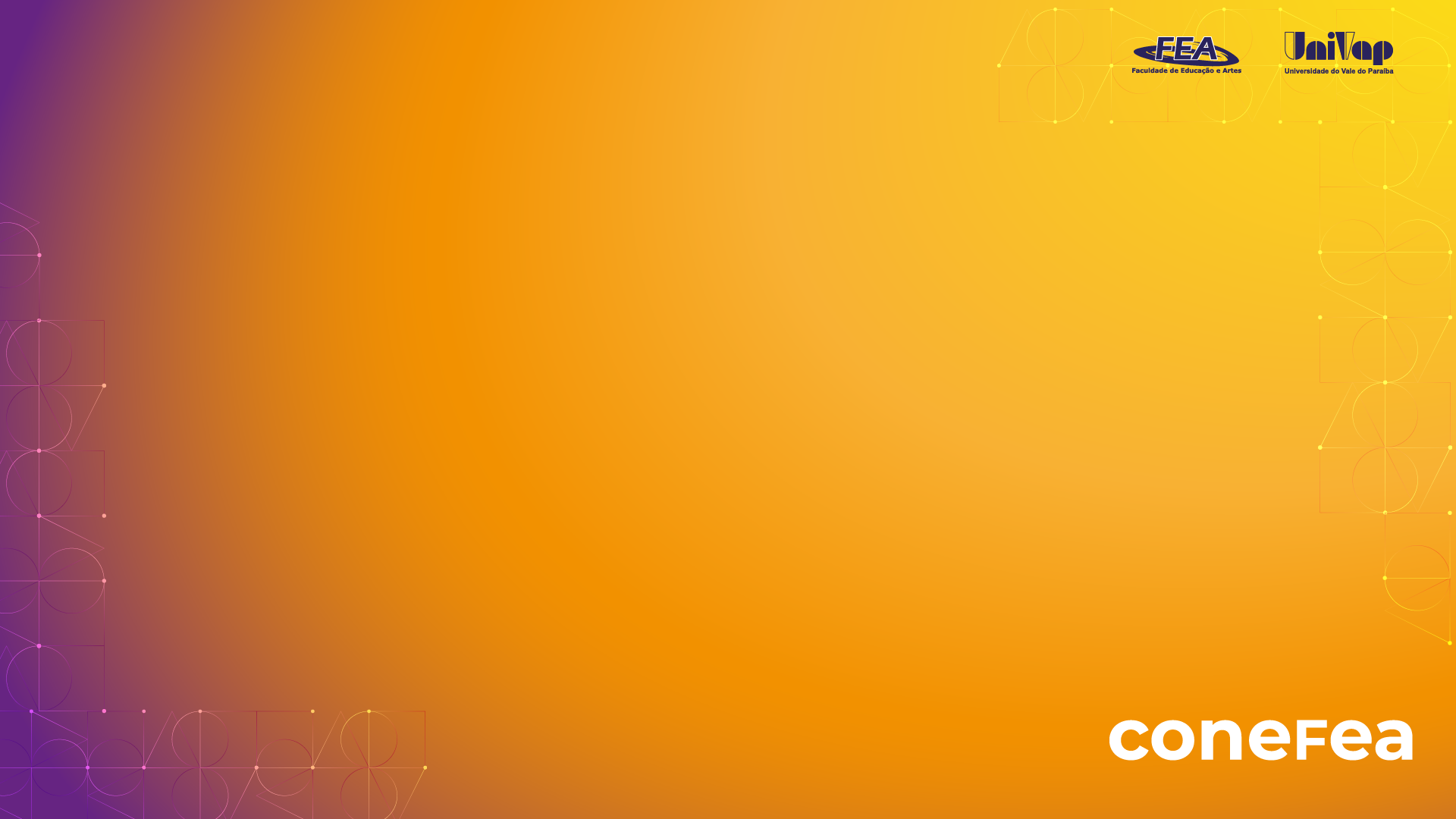 Resultados
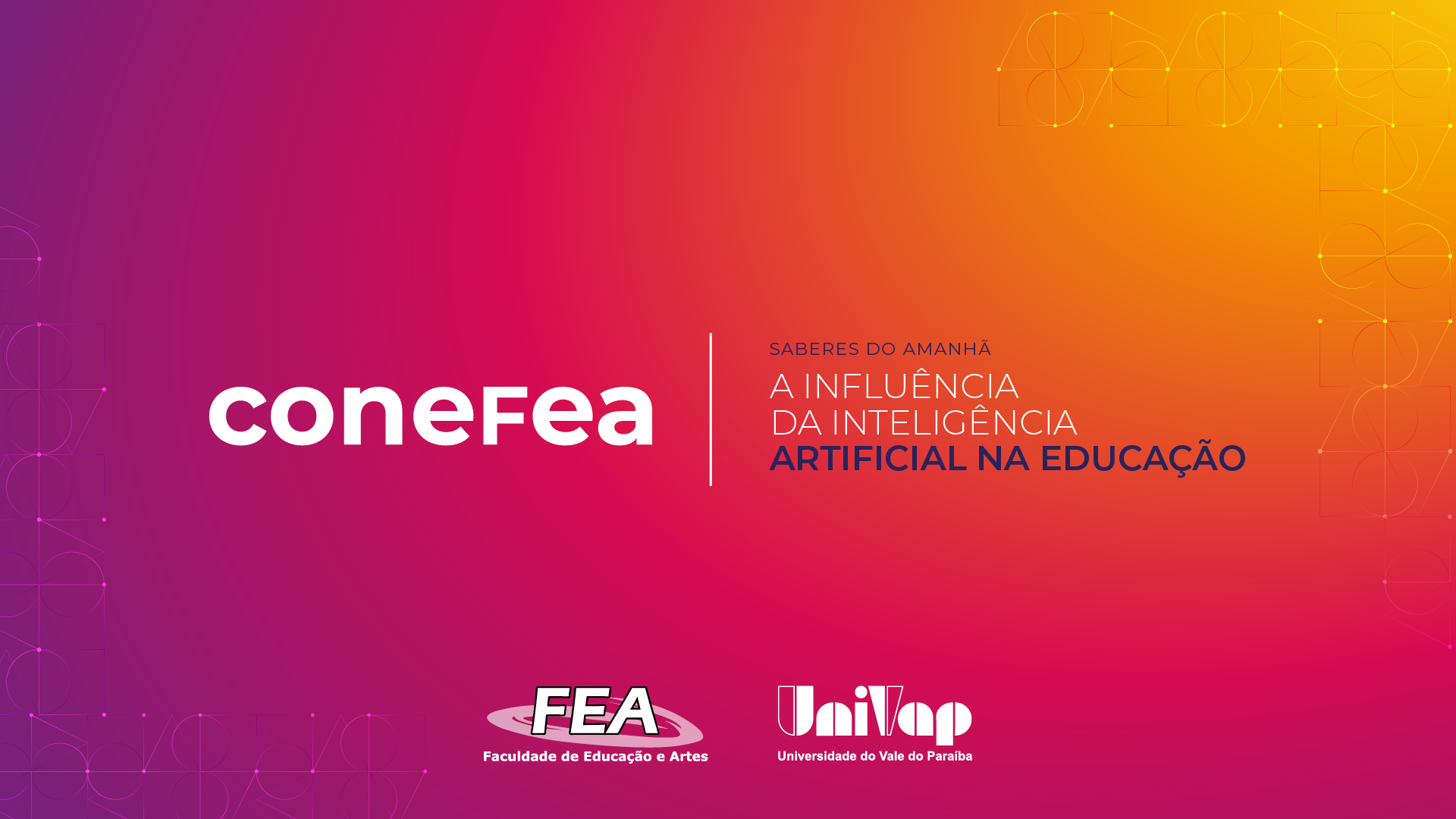 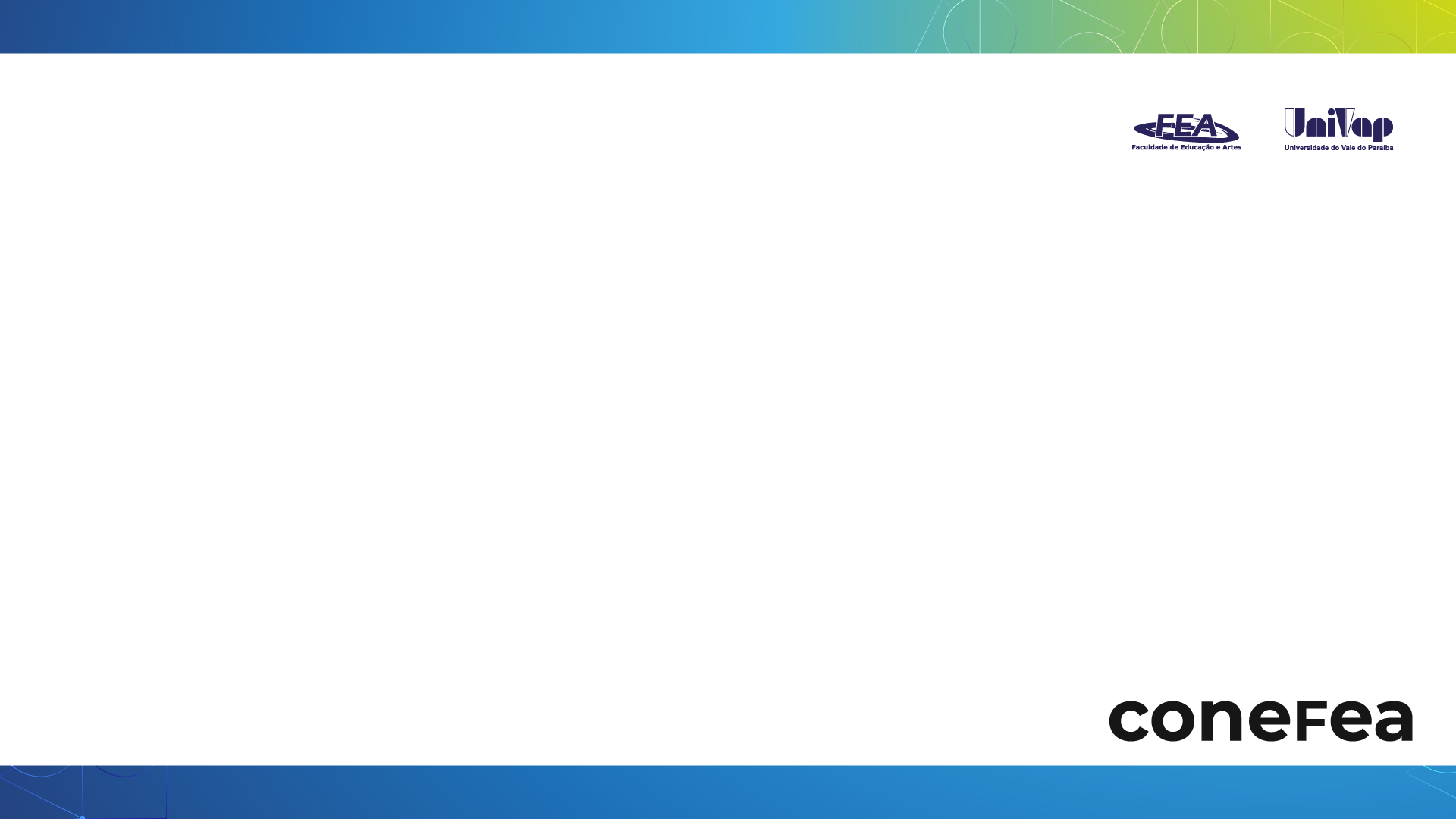 Conclusão
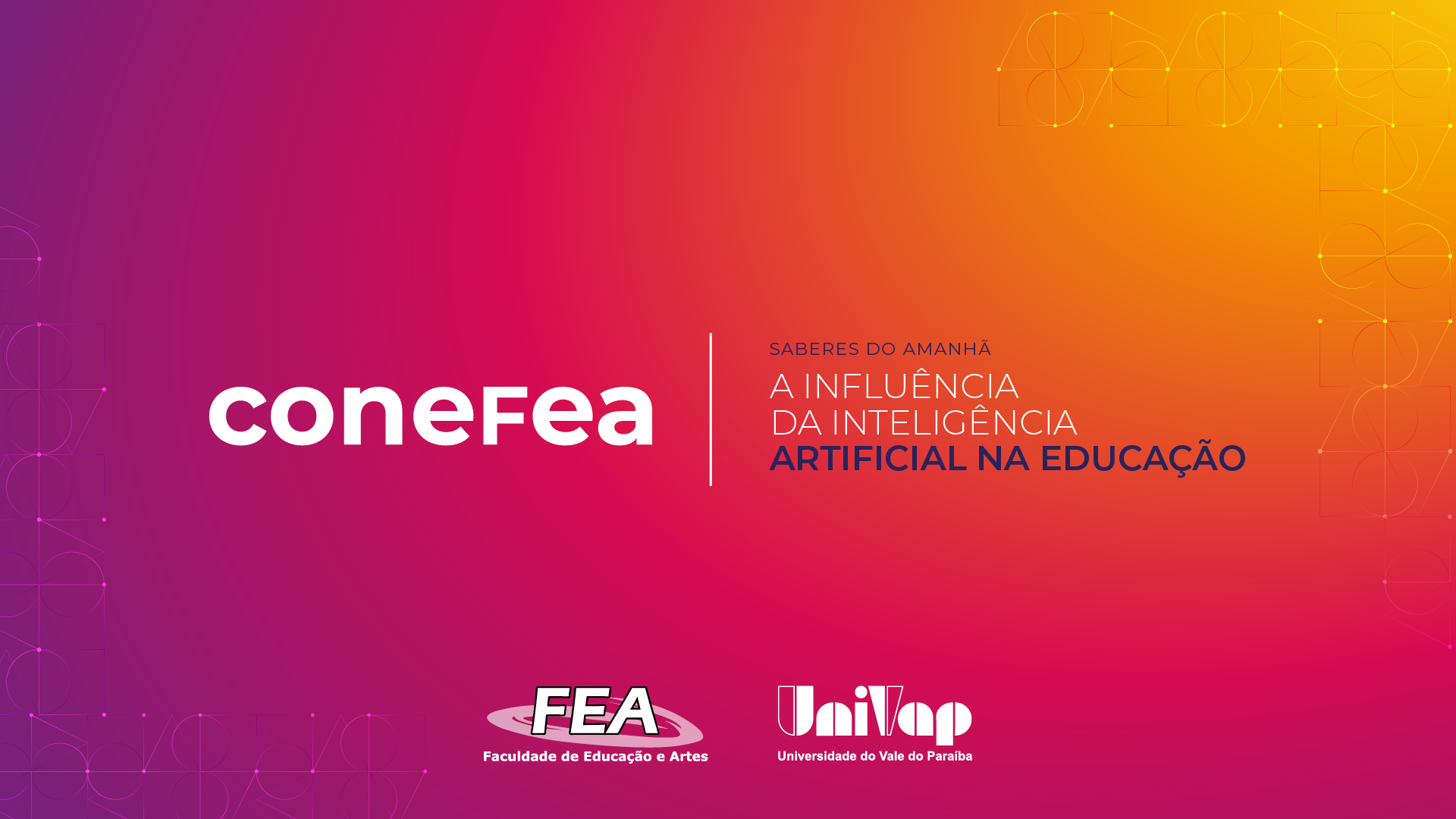 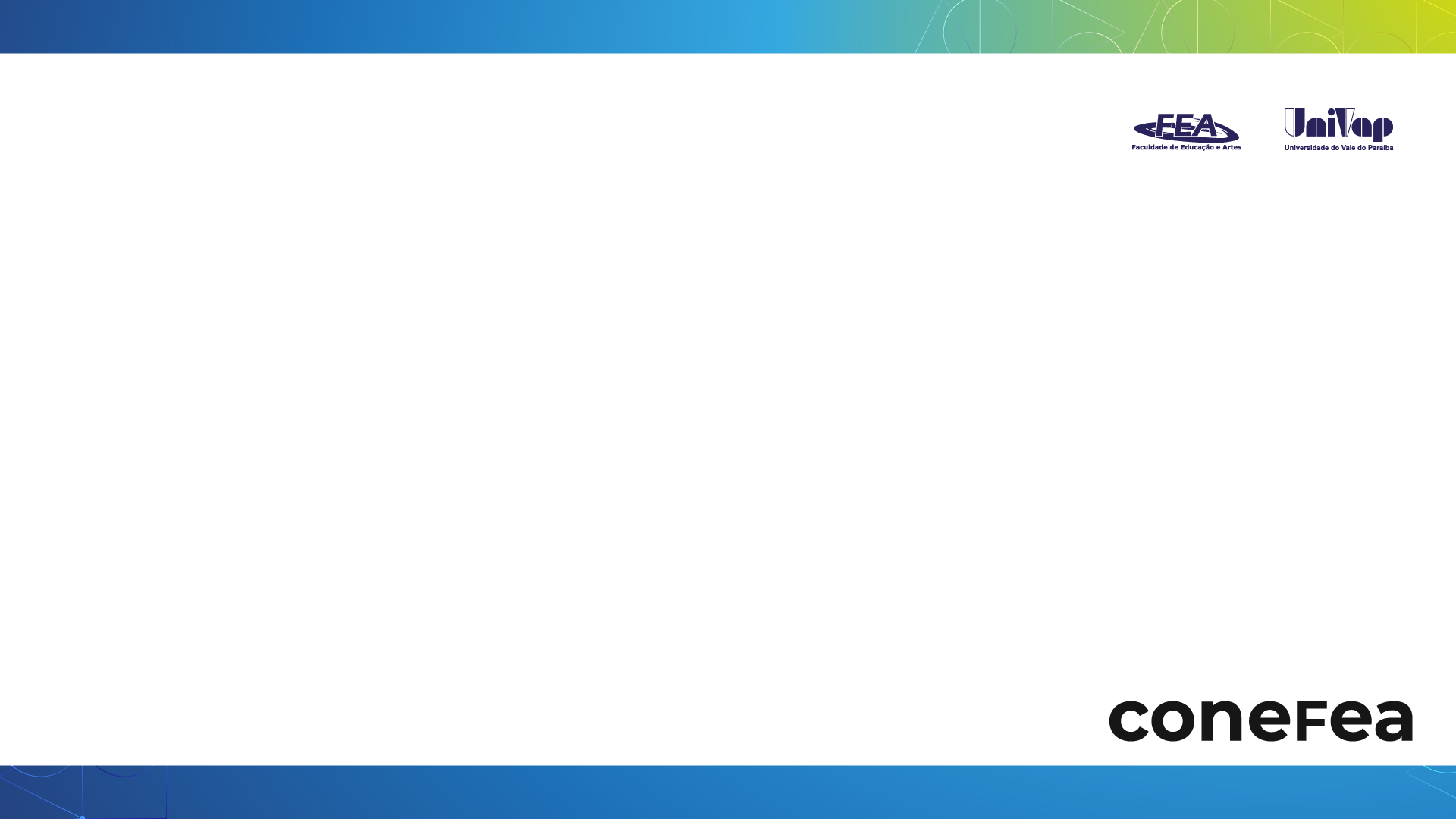 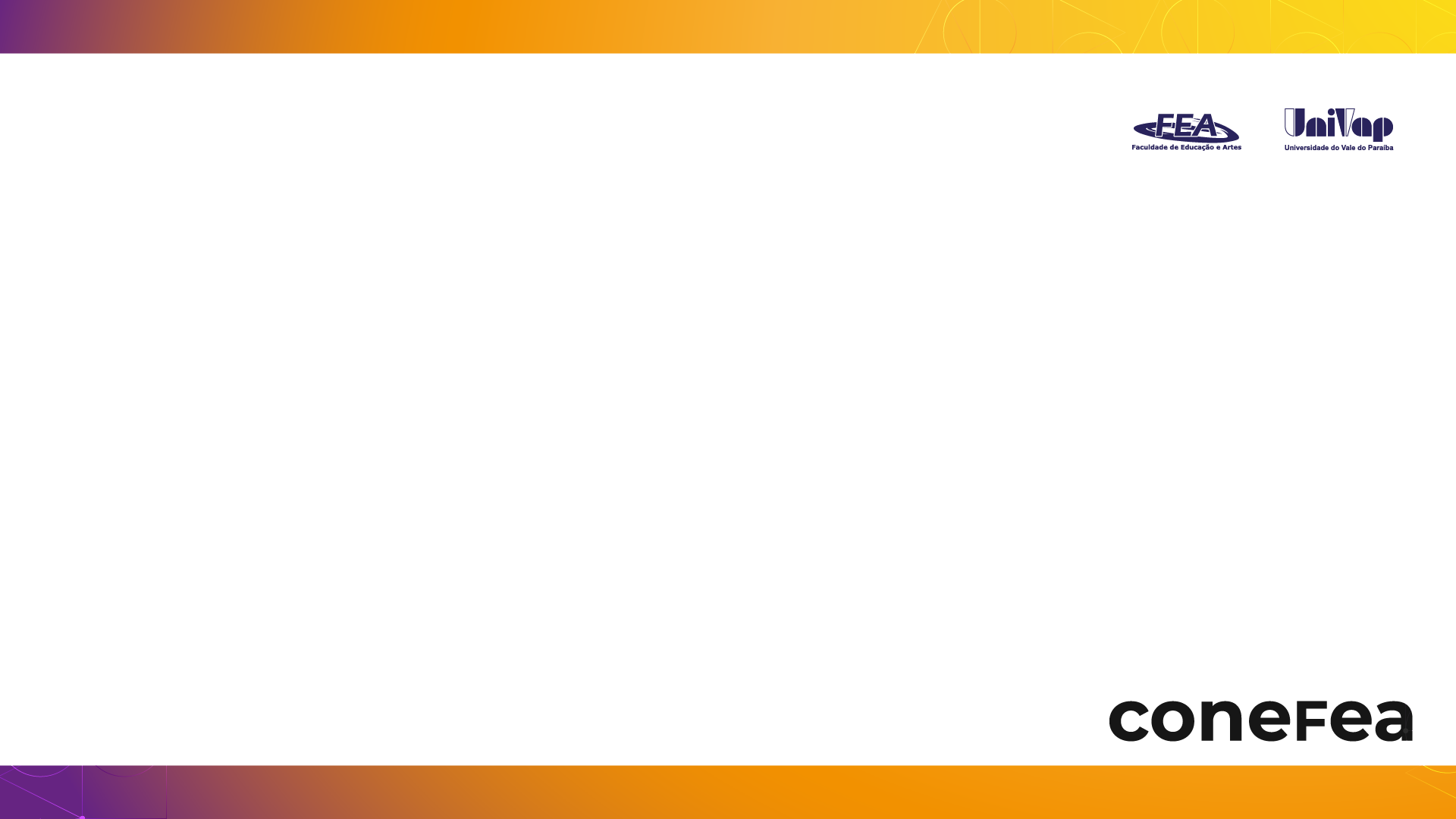 Referências
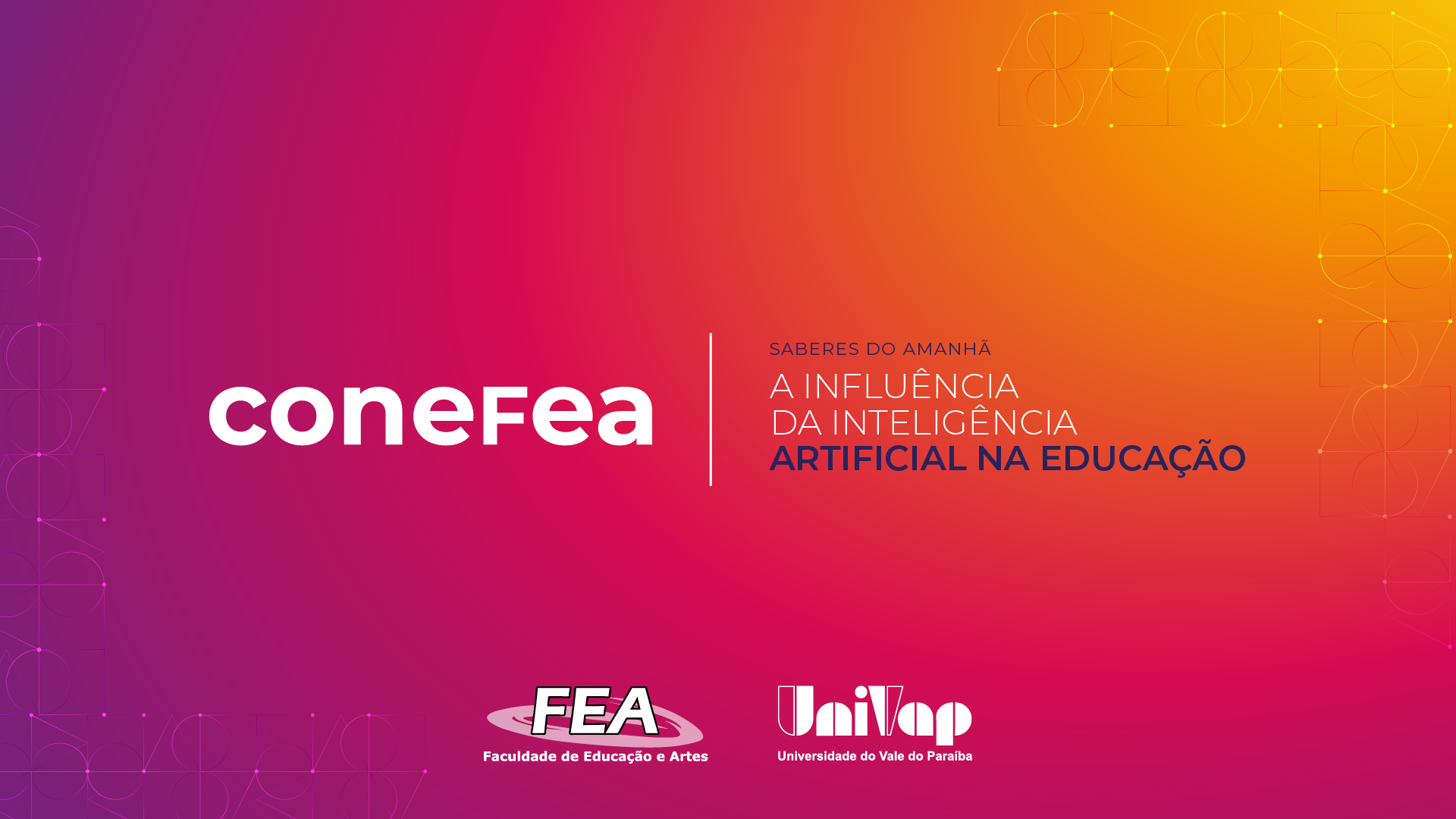 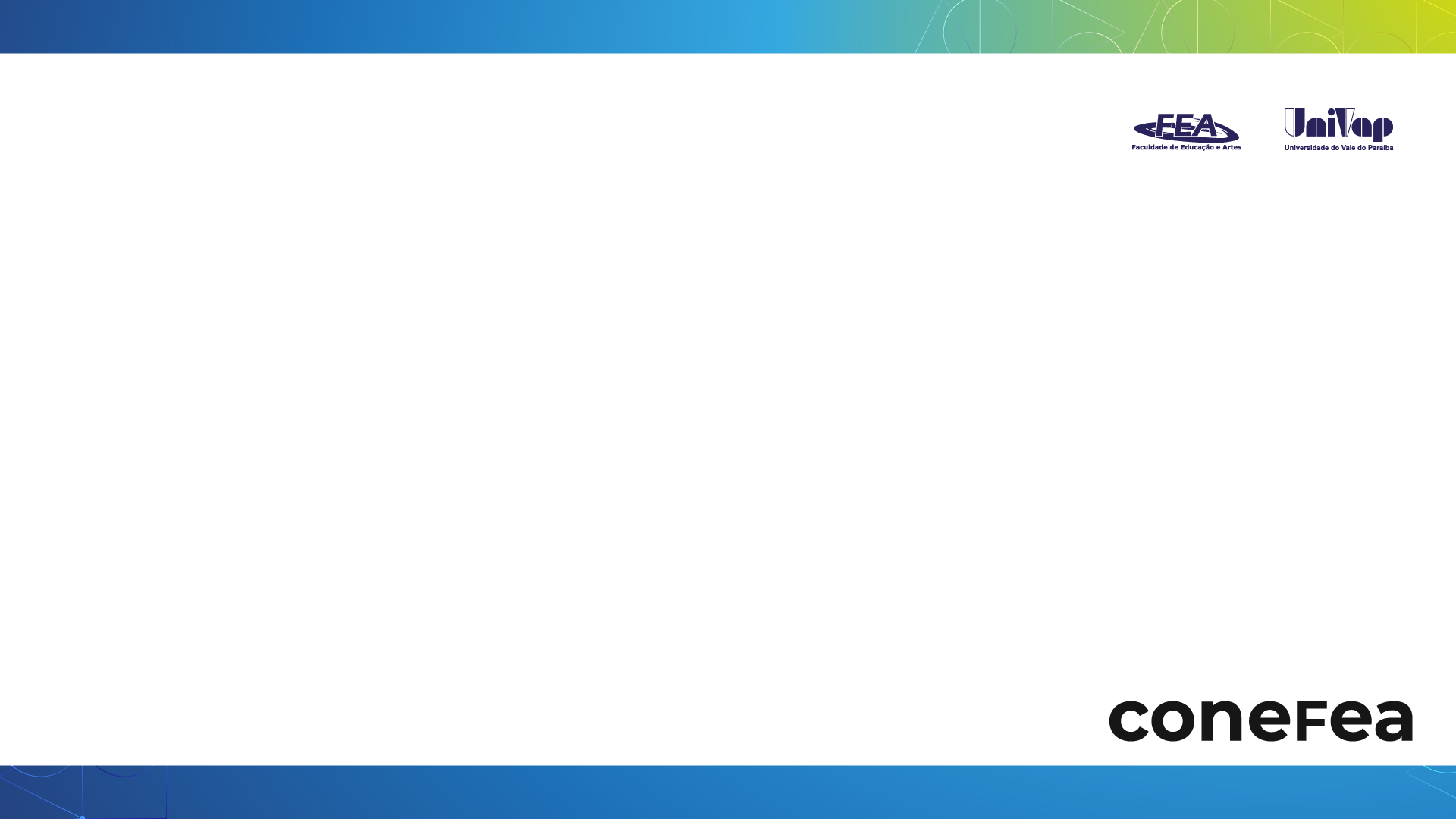 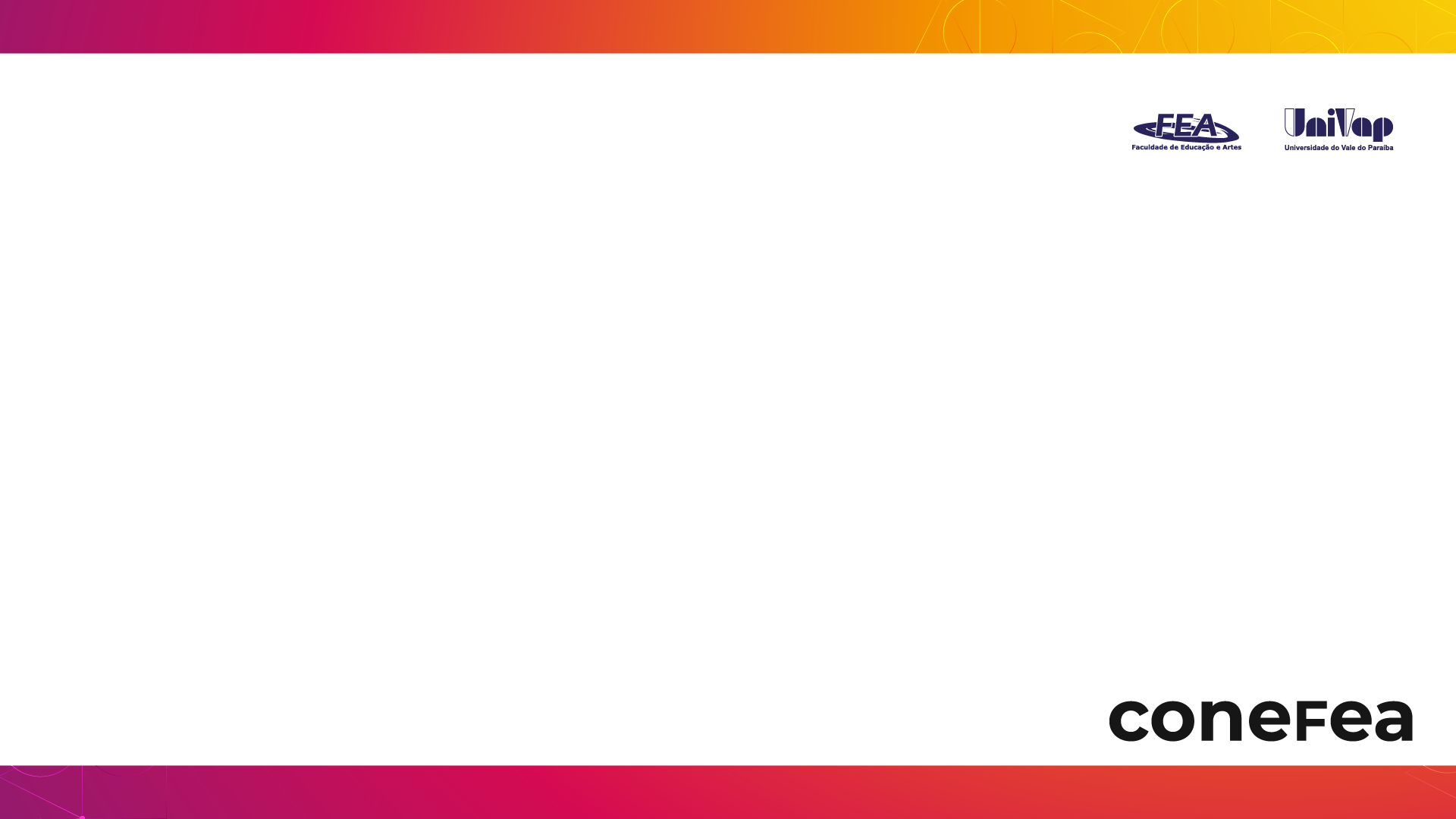 Agradecimentos